‘Cognition in MS with reference to BICAMSDawn Langdon PhD
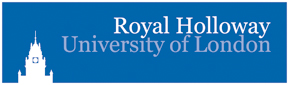 1
cognition in multiple sclerosis
Impact and pattern of cognitive difficulties in MS
Relation to physical disease
Measurement of cognition
BRB-N
Recent findings and future directions
Global perspective
BICAMS
How do cognitive problems affect the lives of people with MS?
Langdon DW. Cognition in multiple sclerosis. Curr Opin Neurol. 2011 Jun;24(3):244-9.
Cognitive dysfunction in MS:Prevalence of impairment by cognitive domain
35%
30%
25%
20%
Percentage of MS group scoring
<5th percentile for healthy controls
22–31%
22–25%
15%
10%
13–19%
12–19%
8–9%
7–8%
5%
0%
Memory
Information
Processing 
Speed
Problem
Solving
Visuospatial
Abilities
Language
Simple
Attention
4
Adapted from Rao et al. Neurology, 1991;41:685–691.
[Speaker Notes: Slide 3
MS-related CD is generally circumscribed, not global.  Recent memory and information processing are the most frequently affected domains (with impairment observed in 22%-31% of patients in the study by Rao et al 1991).  Memory deficits are reported by patients as forgetfulness, especially with recall of recently learned verbal or visual information.  Information processing deficits result in increased distractibility and/or a slowing of mental functioning.  This makes it difficult for the patient to focus on more than one task at a time. 
Problem solving (ie, executive functions) and visuospatial abilities are the next most commonly affected domains.  Patients struggle to complete tasks in an orderly fashion or start several tasks without finishing any one of them.  On formal testing they have difficulty developing, testing, and shifting problem-solving strategies.  Visual-perceptual, constructional, and visuospatial skills are affected almost as frequently as executive functions. 
Lastly, MS less commonly affects language (verbal abilities) and simple attention span.  Although patients often describe “inattentiveness,” they are usually referring to an inability to sustain and focus attention over time; often related to information processing deficits and more appropriately termed “complex attention.”

Rao SM, Leo GJ, Bernardin L, Unverzagt F. Cognitive dysfunction in multiple sclerosis. I. Frequency, patterns, and prediction. Neurology 1991;41:685-691.]
Numbers (%) of patients impaired (<5 percentile)
0-25%    26-50%    51-100%
Potagas et al. J Neurol Sci 2008; 267:100-106
Relation to physical disease
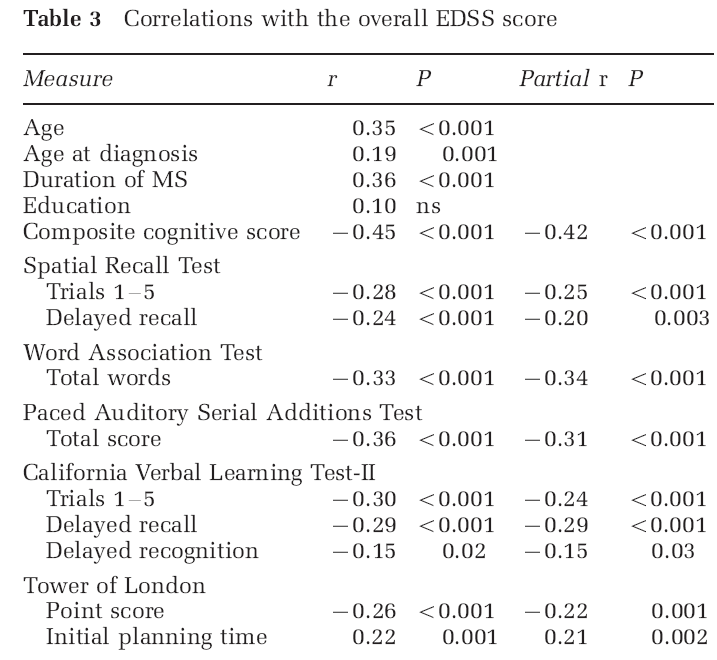 Relation of cognition to disability
Lynch SG, Parmenter BA, Denney DR. The association between cognitive impairment and physical disability in multiple sclerosis. Mult Scler. 2005 Aug;11(4):469-76.
Cognitive impairment predicts conversion to multiple sclerosis in clinically isolated syndromes
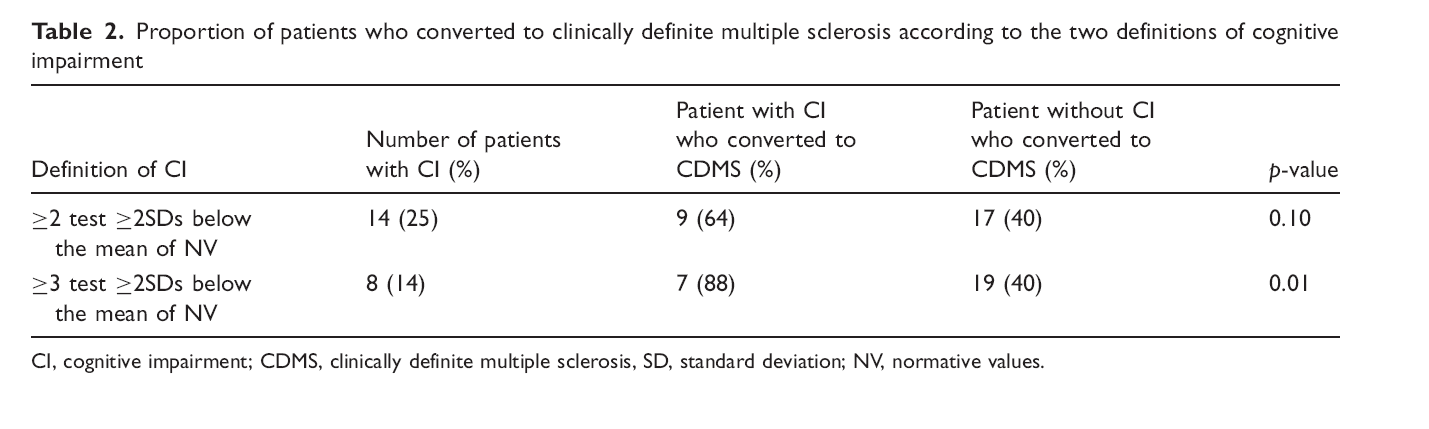 Zipoli V, Goretti B, Hakiki B, Siracusa G, Sorbi S, Portaccio E, Amato MP.
Mult Scler. 2010 Jan;16(1):62-7.
Cognitive impairment predicts conversion to multiple sclerosis in clinically isolated syndromes
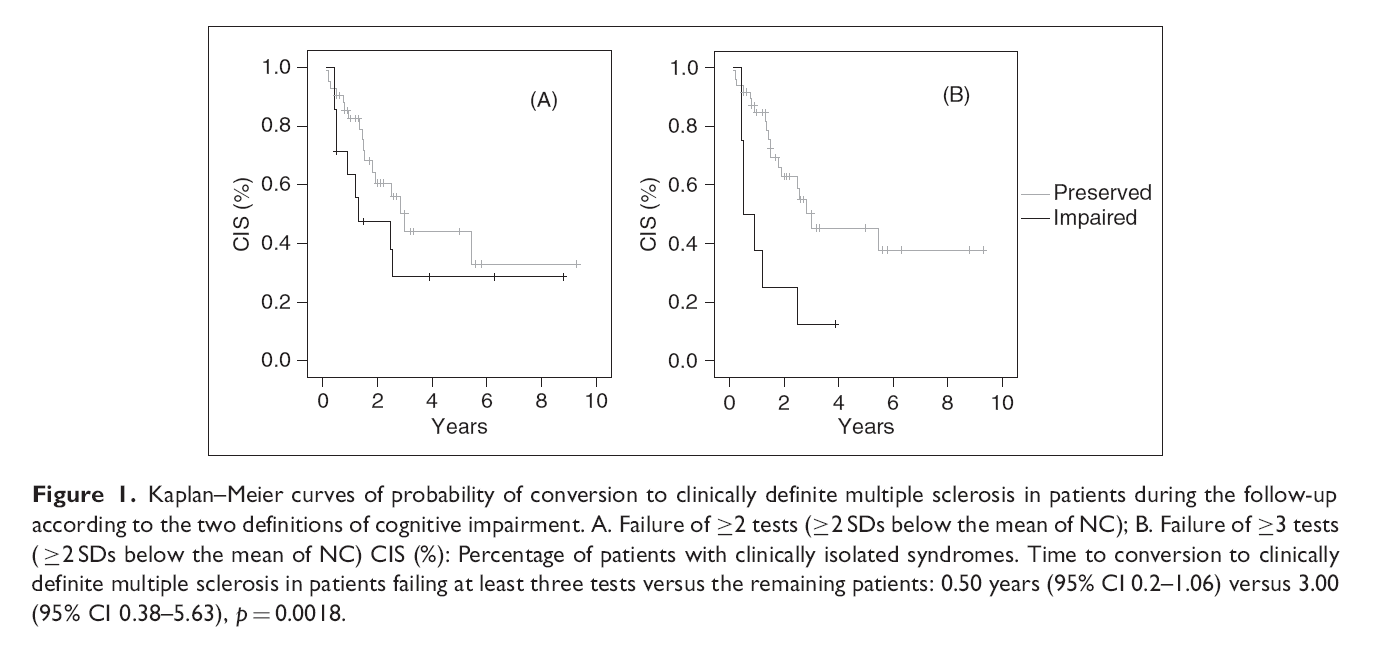 Zipoli V, Goretti B, Hakiki B, Siracusa G, Sorbi S, Portaccio E, Amato MP.
Mult Scler. 2010 Jan;16(1):62-7.
Early cognitive impairment in multiple sclerosis predicts disability outcome several years later.
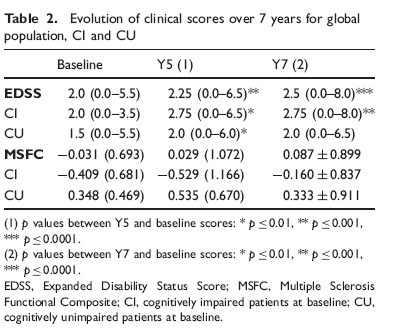 Deloire M, Ruet A, Hamel D, Bonnet M, Brochet B.
Mult Scler. 2010; 16(5):581-7
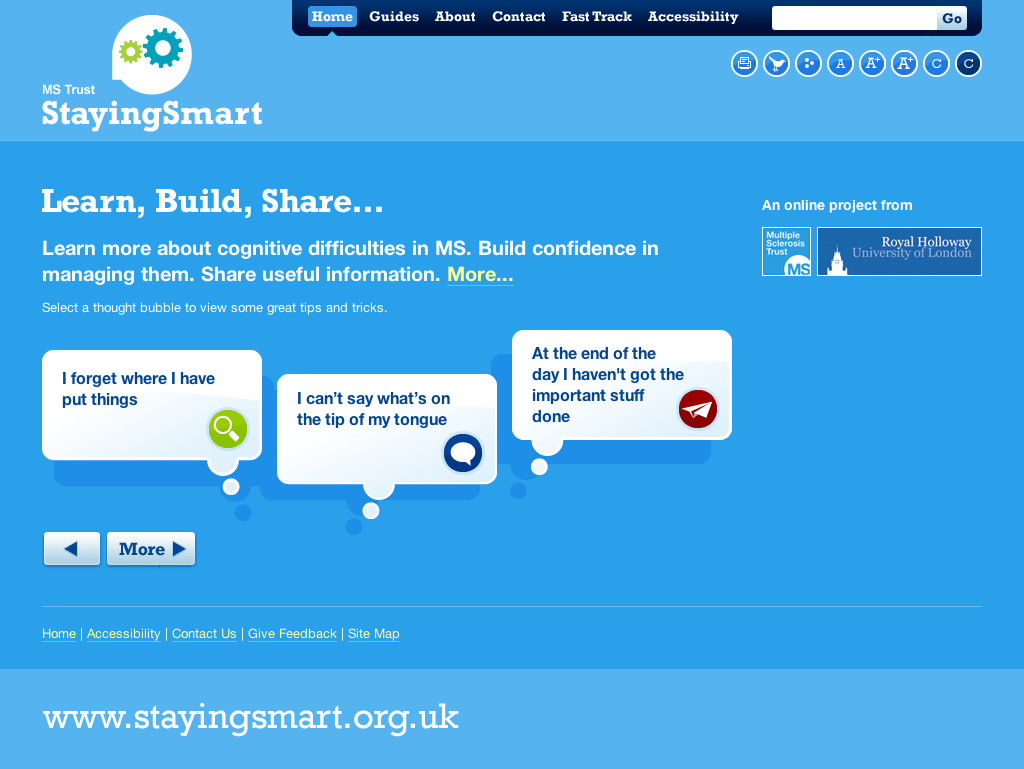 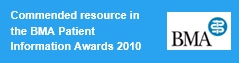 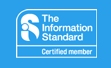 11
MSNQ
Screening tests
BRB
SEFCI
Brief Batteries
MACFIMS
Intermediate length Batteries
Ad hoc
Comprehensive Batteries
Assessment of Cognition
Routine in the office
Routine NP exam.
Differential diagnosis
Disability questions
Rehabilitation programs
12
Self-report of cognition in MS
MSNQ sample items
Is easily distracted
Loses focus when listening
Is slow when problem solving
Forgets appointments
Must be reminded to do tasks
Benedict RH. Integrating cognitive function screening and assessment into the routine care of multiple sclerosis patients. CNS Spectr. 2005 May;10(5):384-91.
13
Subjective report of cognitivedysfunction
*p<0.01; **p<0.001; ns=non-significant
  
Screening for multiple sclerosis cognitive impairment using a self-administered 15-item questionnaire. Benedict RH, Munschauer F, Linn R, Miller C, Murphy E, Foley F, Jacobs L. Mult Scler. 2003 Feb;9(1):95-101.
BRB-N
Selective Reminding Test
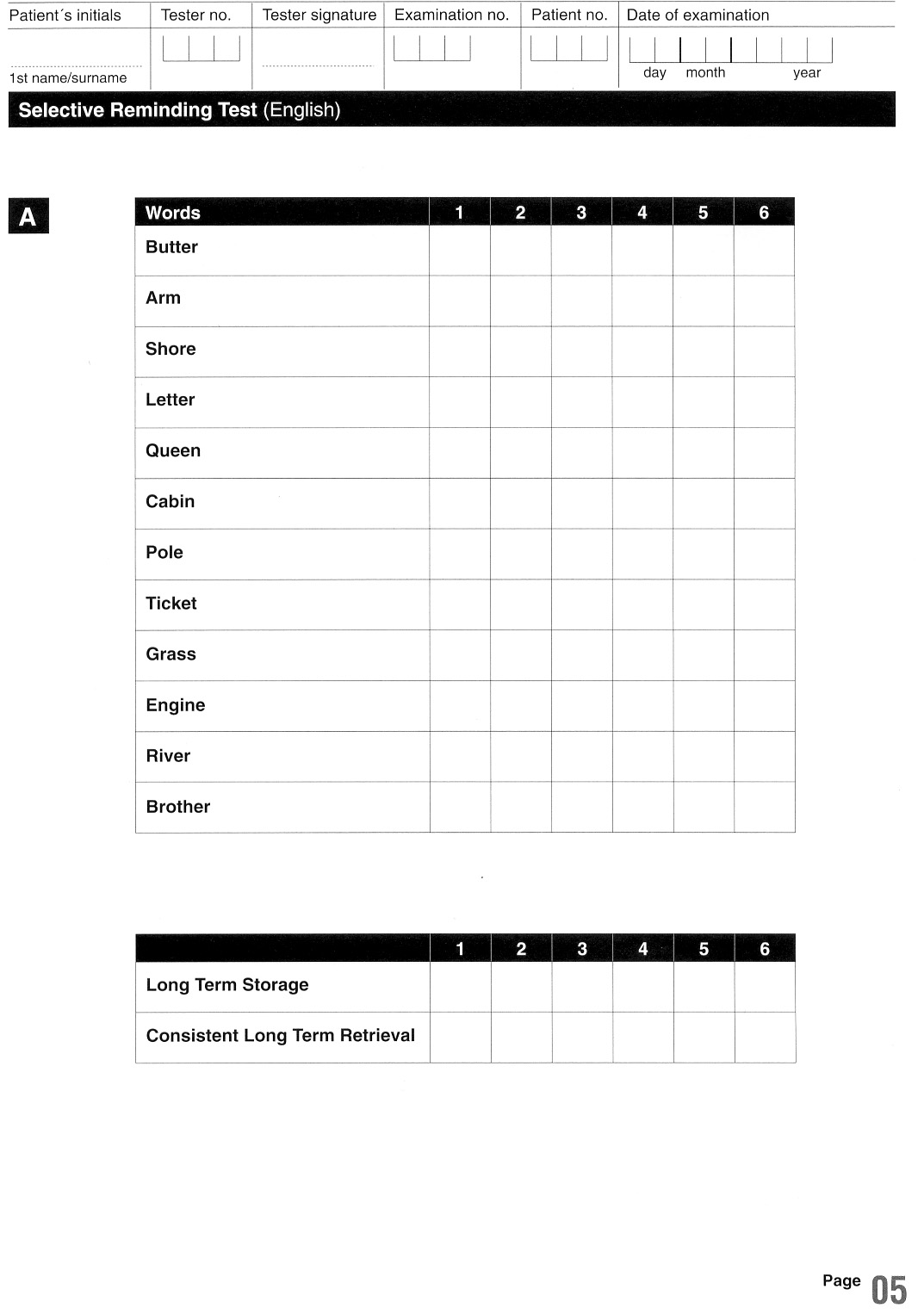 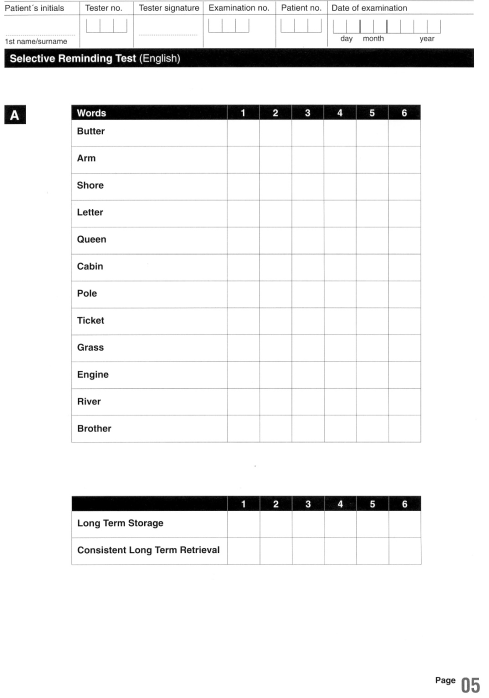 Benedict et al. Clin Neuropsychol  2002; 16: 381-97
10/36 Spatial Recall Test
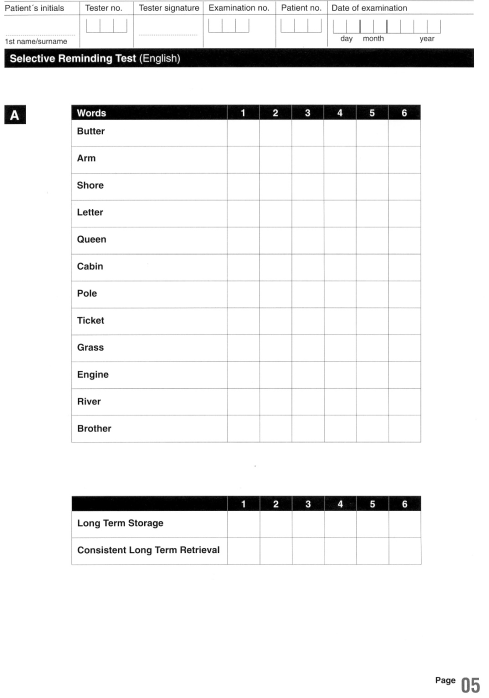 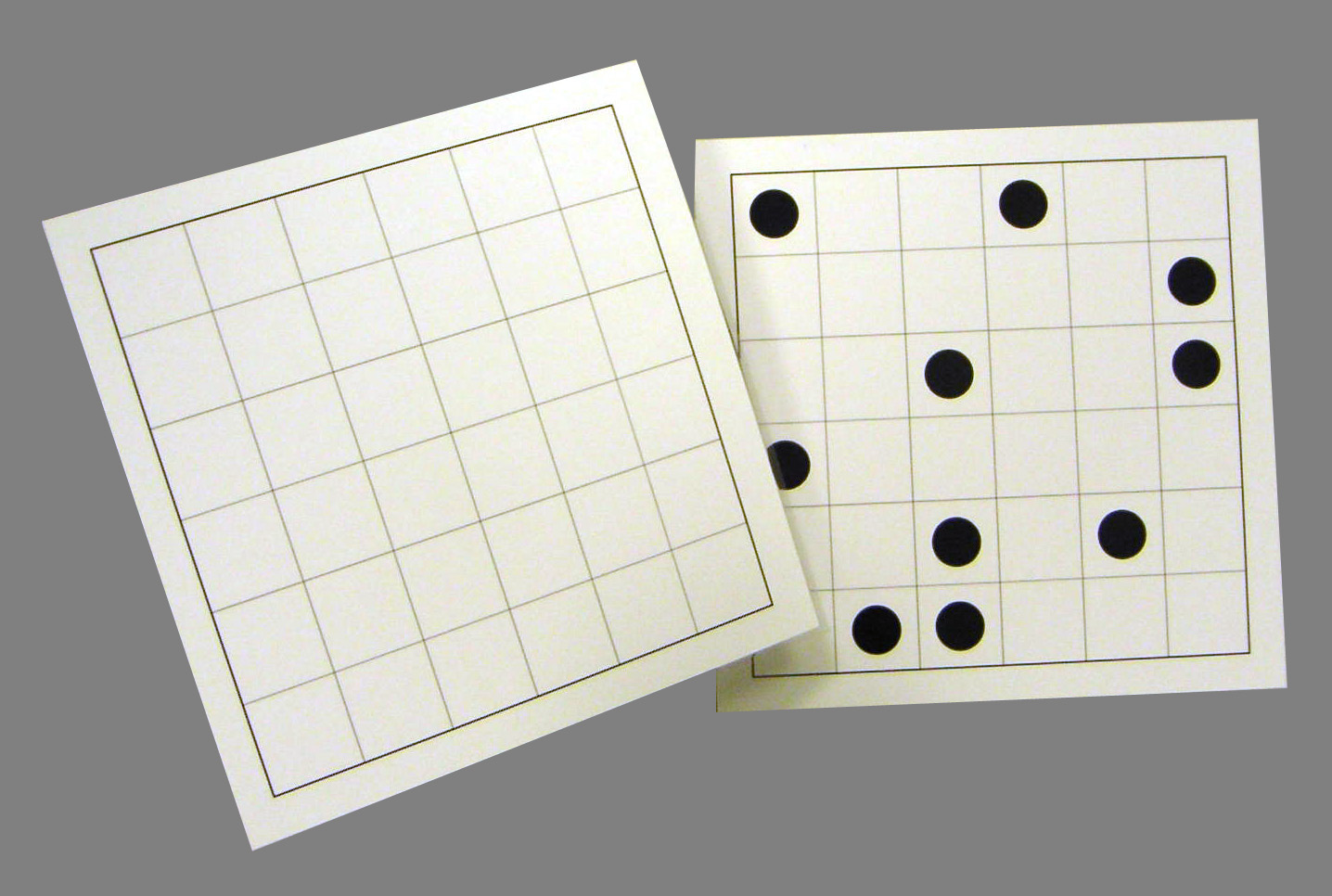 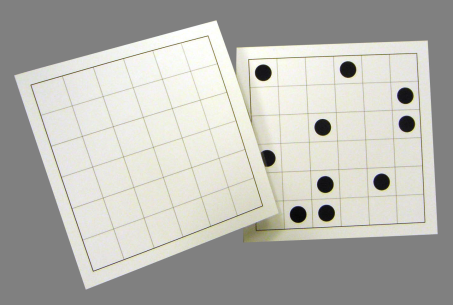 Benedict et al. Clin Neuropsychol  2002; 16: 381-97
Symbol Digital Modality Test / A
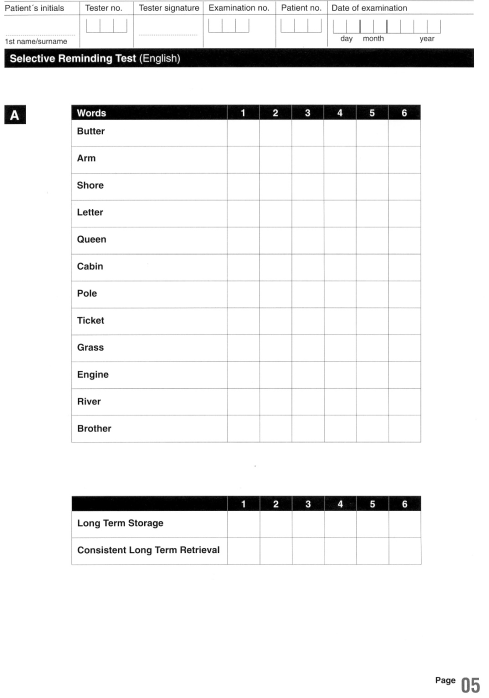 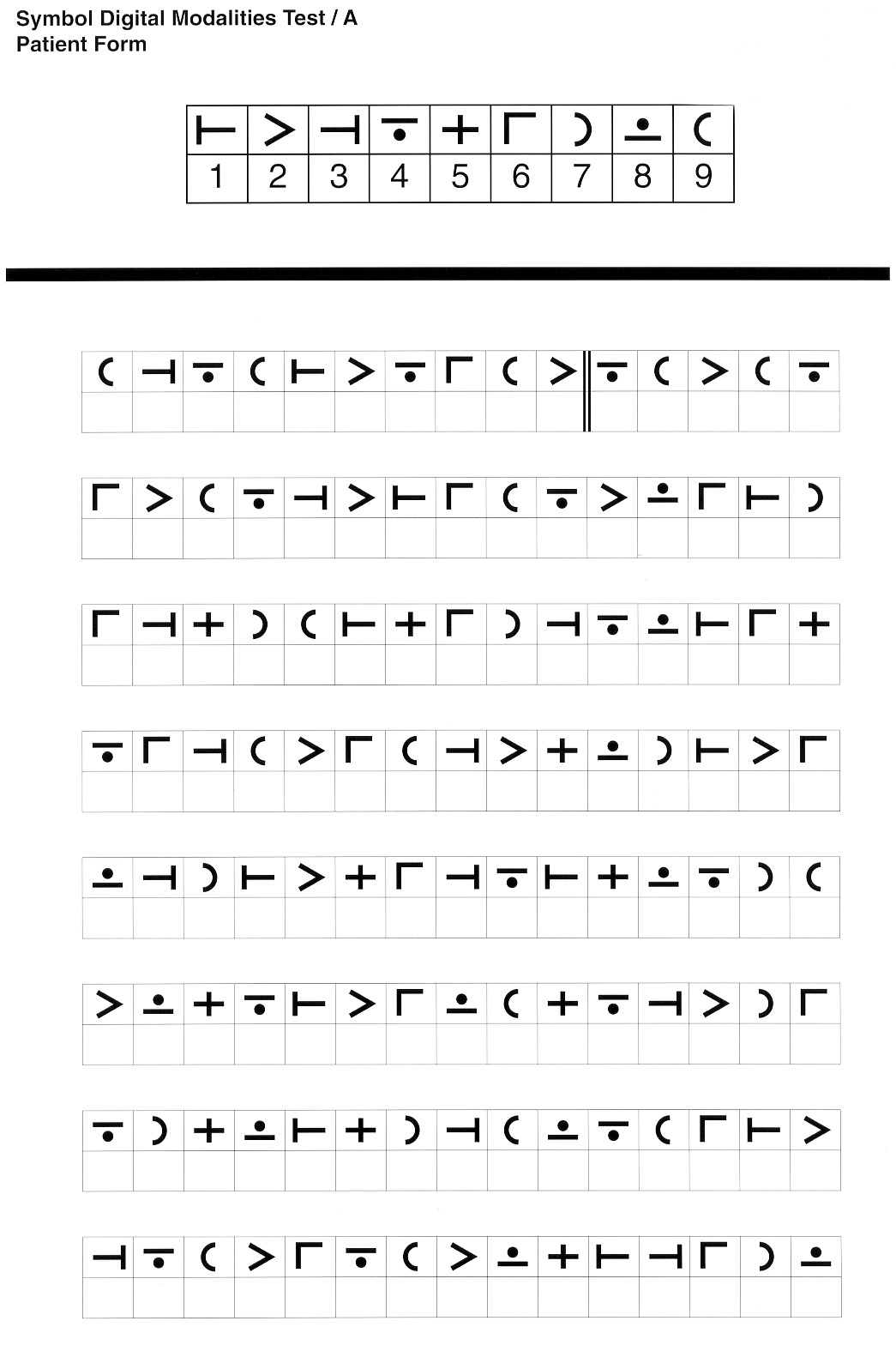 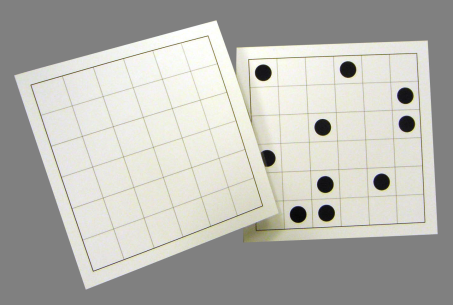 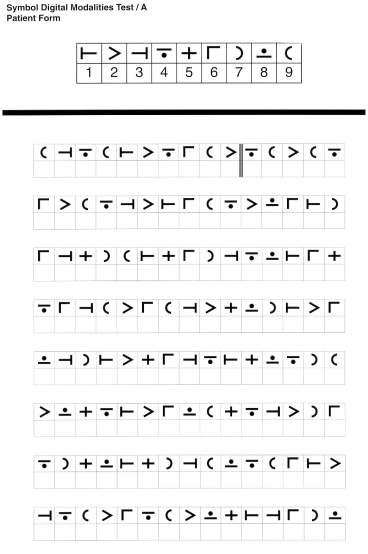 Benedict et al. Clin Neuropsychol  2002; 16: 381-97
Paced Auditory Serial Addition Test
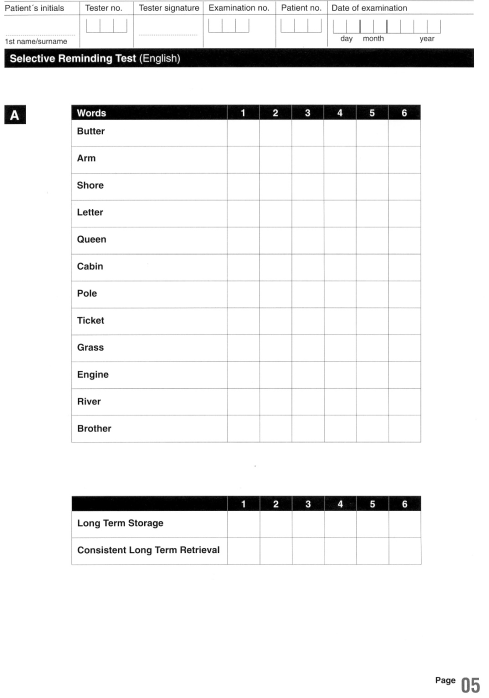 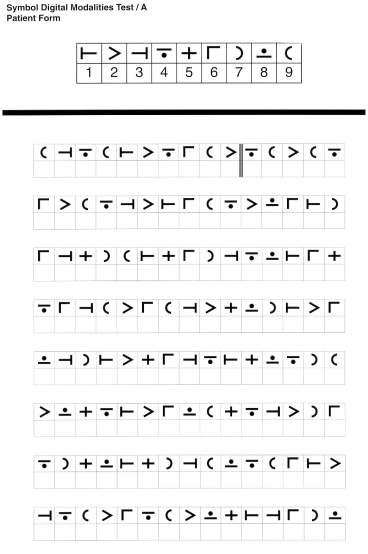 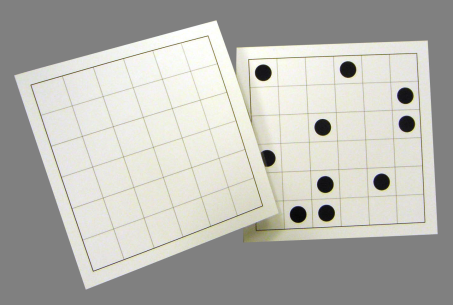 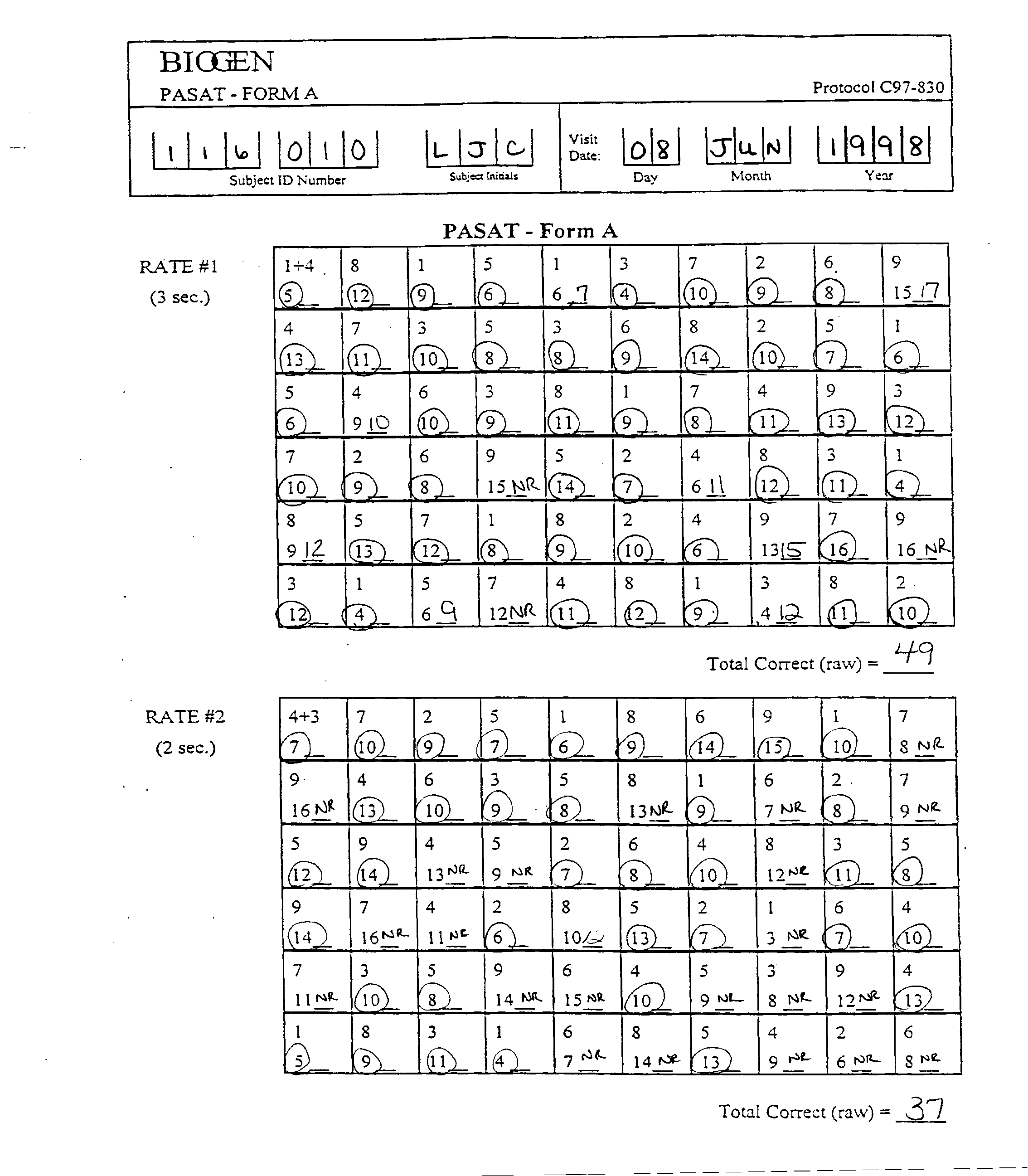 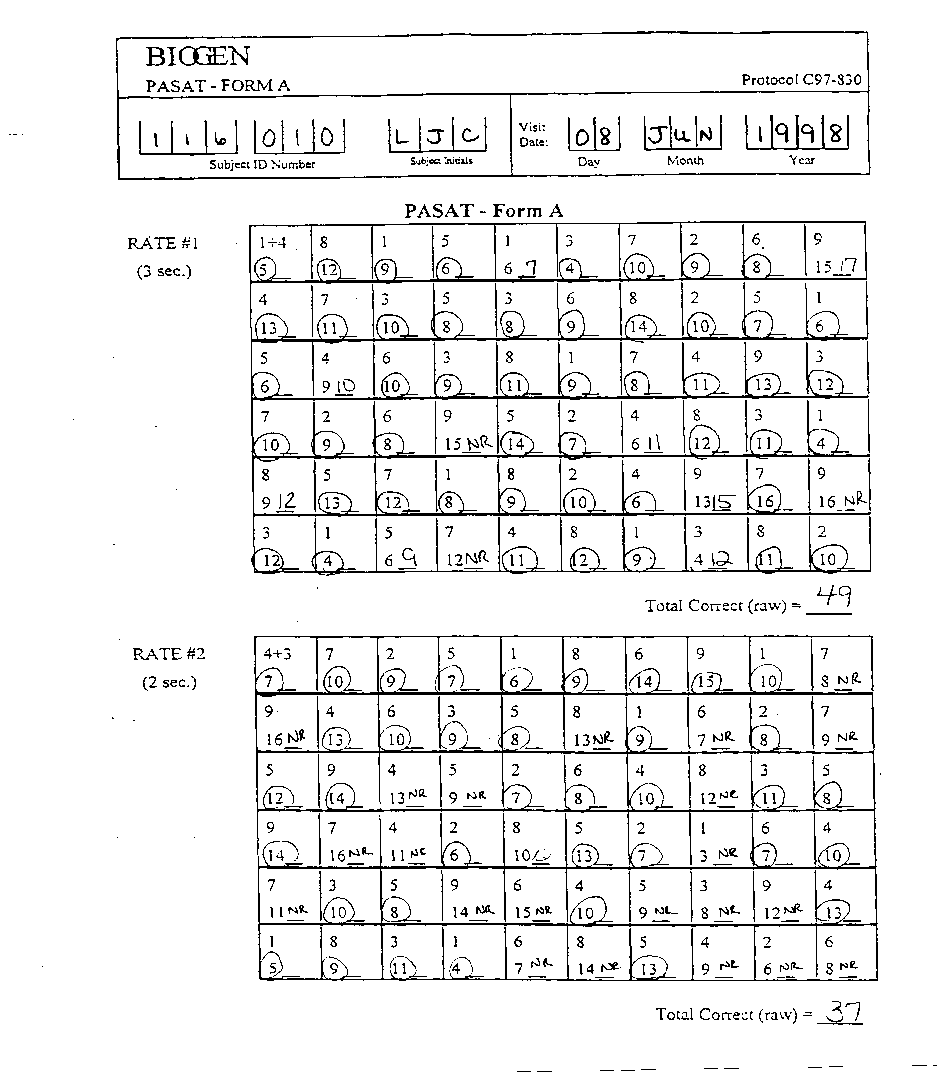 Benedict et al. Clin Neuropsychol  2002; 16: 381-97
Verbal fluency
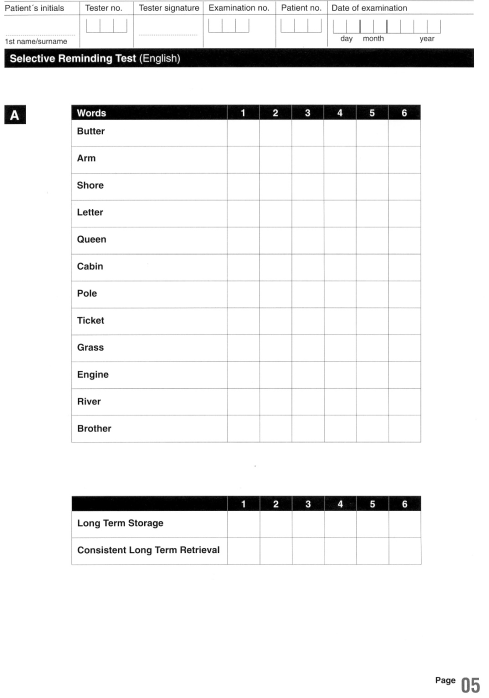 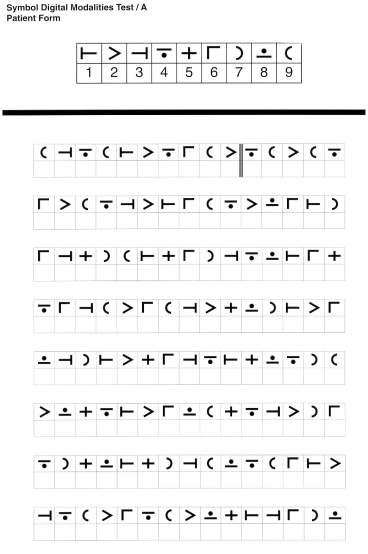 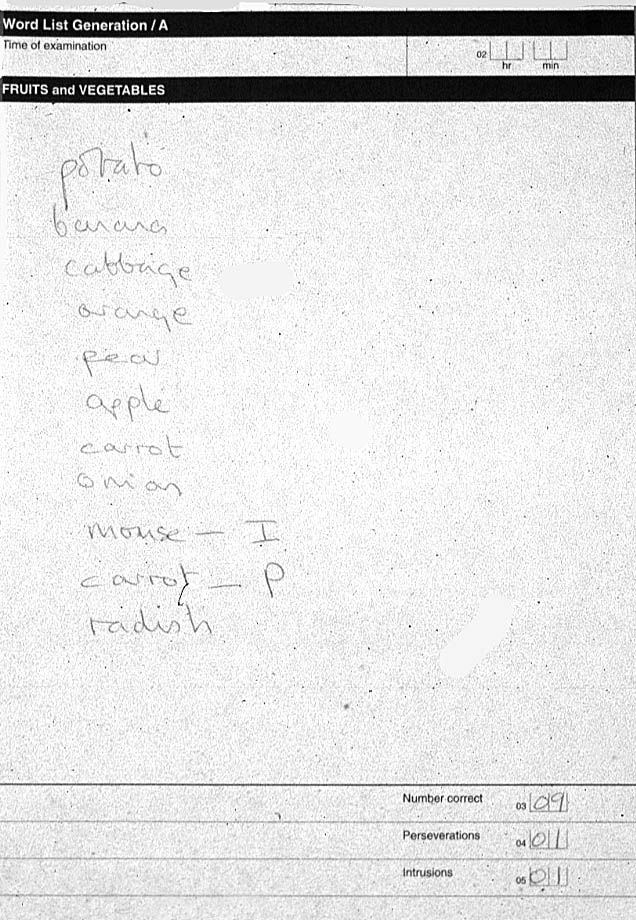 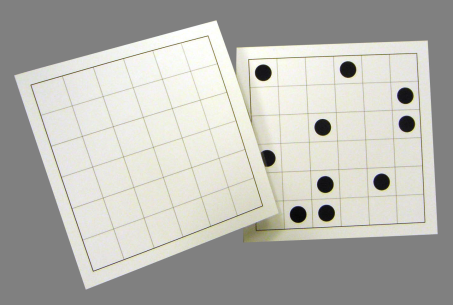 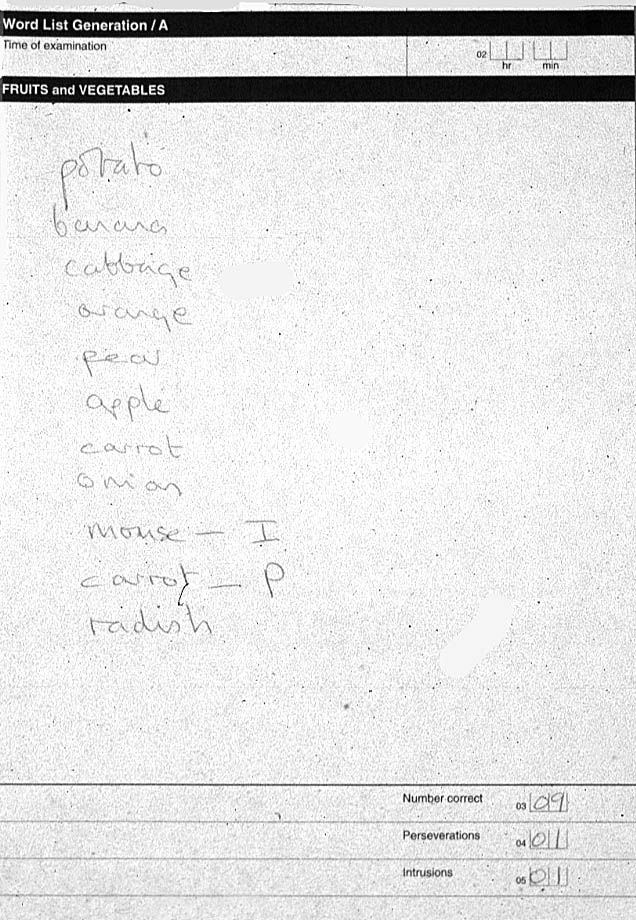 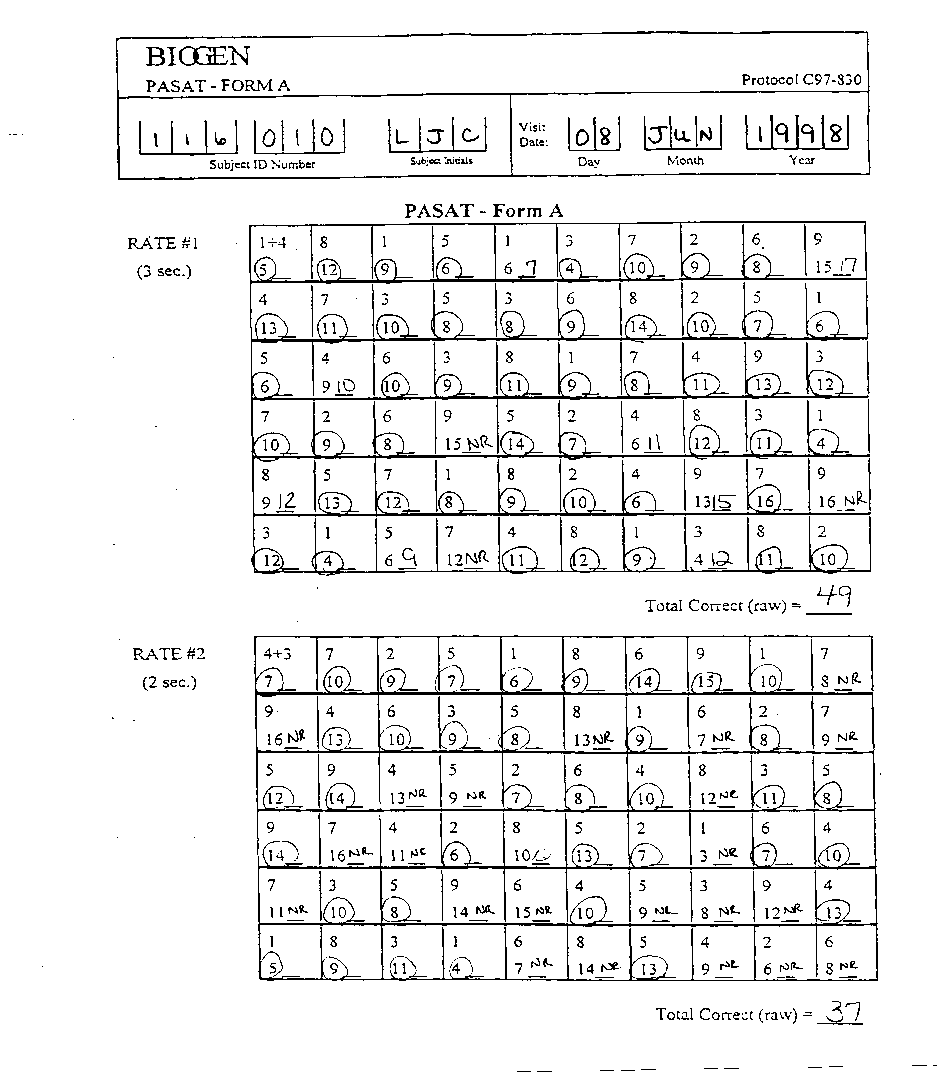 Benedict et al. Clin Neuropsychol  2002; 16: 381-97
Recent findings and future directions
IFNB-1b long term follow-up study design
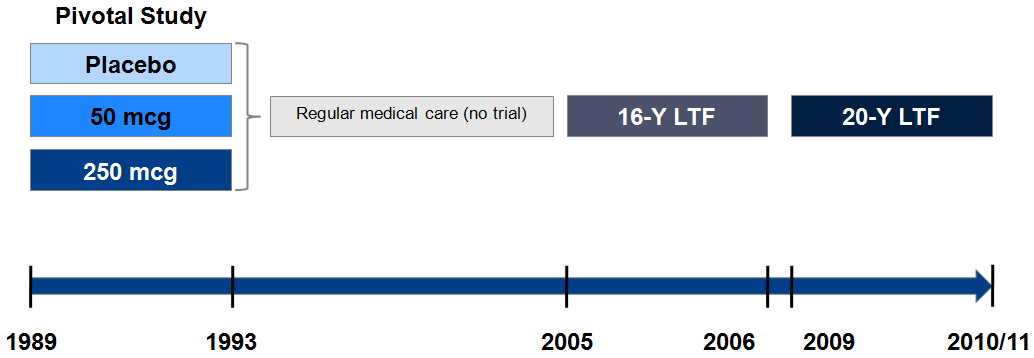 ↑		         ↑
Ebers  et al. JNNP 2010; 81: 907-12
Ebers et al. Clin Ther 2009; 31: 1724-36
Reder et al. Neurology 2010; 74: 1877-85
Study funded by Bayer Healthcare
Correlations of cognitive test scores with concurrent neurological variables in advanced disease
*p<0.05; **p<0.01; ***p<0.001.
BOD, burden of disease; EDSS, Expanded Disability Status Scale; MRI, magnetic resonance imaging.
Pearson partial correlation coefficients of cognitive raw scores and performance index
with current EDSS and MRI values
Langdon et al., 2010
Early disease characteristics are only significant independent predictors of cognition at 16 years
Fitted linear regression model, using p=0.10 to stay in the model. Model fit: R²=0.4452
BOD, burden of disease; EDSS, Expanded Disability Status Scale; MRI, magnetic resonance imaging.
Study funded by Bayer Healthcare
Langdon et al., 2010
“Cognitive MS”
Case reports of individuals presenting with debilitating cognitive dysfunction 
Relative absence of physical motor or sensory impairments
May remain undiagnosed or misdiagnosed for years
Larner A, Young C. Acute amnesia in MS revisited. Int MS J 2009;16:102-4.
Staff N, Claudia X, Lucchinetti C, et al. Multiple sclerosis with predominant, severe cognitive impairment. Arch Neurol 2009;66:1139-43.
Zarei M, Chandran S, Compston A, et al. Cognitive presentation of multiple sclerosis: evidence for a cortical variant. J Neurol Neurosurg Psychiatry 2003;74:872-7.
Zarei M. Clinical characteristics of cortical multiple sclerosis. J Neurol Sci 2006;245:53-8.
Ferraro D, Maria Simone A, Merelli E, et al. Isolated progressive cognitive impairment and depression in a patient with neuroradiological features suggestive of multiple sclerosis. Neurol Sci 2011;32:695-7.
Fontaine B, Seilhean D, Tourbah A, et al. Dementia in two historically confirmed cases of multiple sclerosis: one case with isolated dementia and one case associated with psychiatric symptoms.  J Neurol Neurosurg Psychiatry 1994;57:353-9.
Stoquart-Elsankari S, Perin B, Lehmann P, et al. Cognitive forms of multiple sclerosis: report of a dementia case. Clin Neurol Neurosurg 2010;112:258-60.
Vighetto A, Charles N, Salzmann M, et al. Korsakoff's syndrome as the initial presentation of multiple sclerosis. J Neurol 1991;238:351-4.
Comparison of “cognitive MS”, typical MS and healthy volunteers
Merrett et al., 2011
Comparison of “cognitive MS”, typical MS and healthy volunteers
Merrett et al., 2011
BICAMS
Cognitive assessment for MS
Requires specialist training
Time-consuming
Not routinely available outside specialist centres
Not comparable across countries
29
BICAMSBrief International Cognitive Assessment for MS
Identify a brief assessment tool for cognition in MS
can be used by health care professionals who are not cognitive specialists
has international validation

Specify an international validation protocol that can be implemented in any country

Agree guidelines on test-retest timing and clinically significant change
BICAMS committee meetings and website are sponsored by Bayer Healthcare
30
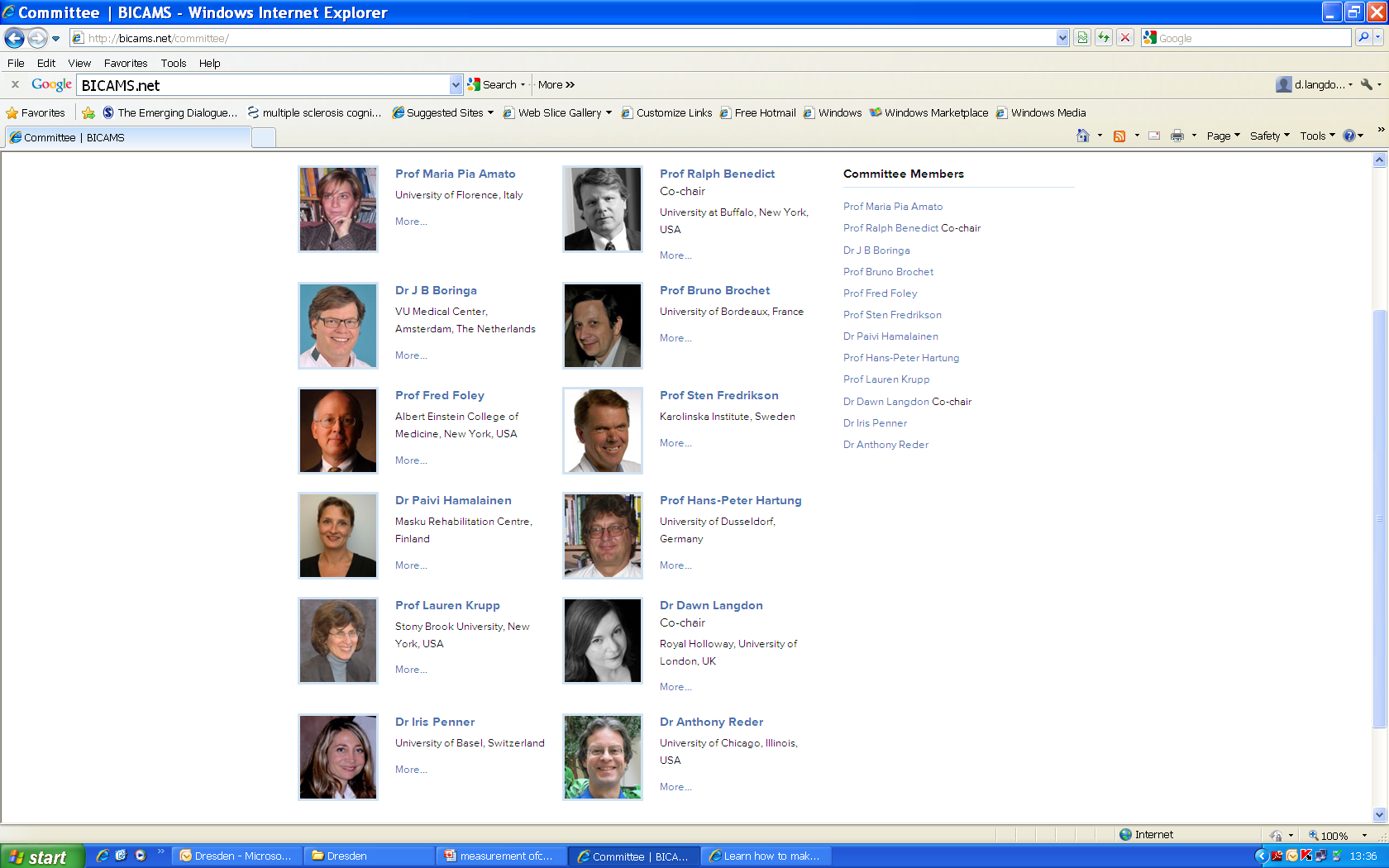 BICAMS.net
BICAMS committee meetings and website are sponsored by Bayer Healthcare
31
BICAMSBrief International Cognitive Assessment for MS
Identify a brief assessment tool for cognition in MS
80 key scientific articles identified
Each  article rated by two committee members
Psychometric standards
Reliability
Validity
Sensitivity
Pragmatic standards
International applicability
Ease of administration
Feasibility in the specified context
Acceptability to patients
BICAMS committee meetings and website are sponsored by Bayer Healthcare
32
BICAMS consensus criteria
Completed in 15 minutes
No special equipment (beyond pen, paper, stopwatch)
No specific assessor training for graduate health professionals
Easily performed in a clinical setting
Domains included:
Information processing speed
Verbal memory 
Visual memory
Langdon et al., Recommendations for a Brief International Cognitive Assessment for Multiple Sclerosis (BICAMS). MSJ 2012;18:891-1.
BICAMS mean ratings
Information processing speed
SDMT
Psychometric mean	2.8
Pragmatic mean	3.0
PASAT
Psychometric mean	2.6
Pragmatic mean	1.9
Verbal memory
CVLT-II
Psychometric mean	2.9
Pragmatic mean	2.6
SRT
Psychometric mean	2.5
Pragmatic mean	2.2
Visual memory
BVMT-R
Psychometric mean	3.0
Pragmatic mean	2.2
10/36
Psychometric mean	2.3
Pragmatic mean	2.6
Langdon et al., Recommendations for a Brief International Cognitive Assessment for Multiple Sclerosis (BICAMS). MSJ 2012;18:891-1.
Symbol Digital Modality Test / A
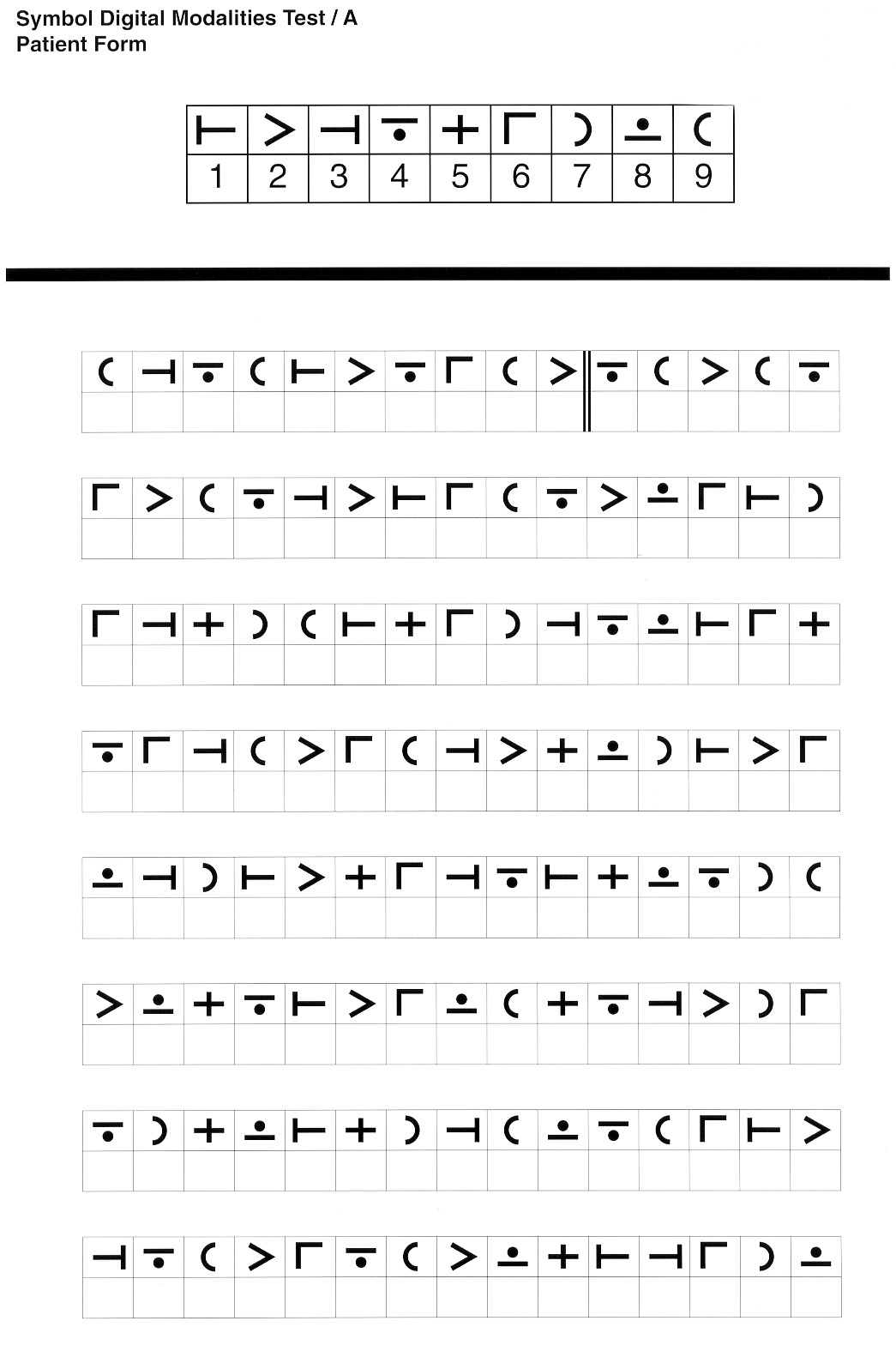 Benedict et al. Clin Neuropsychol 
2002; 16: 381-97
35
California Verbal Learning Test-II (CVLT II)
Truck 
Spinach
Giraffe
Bookcase
Onion
Motorcycle
Cabinet
Zebra
Coach
Lamp
Celery
Cow
Desk
Boat
Squirrel
Cabbage
Benedict et al. Clin Neuropsychol  2002; 16: 381-97
36
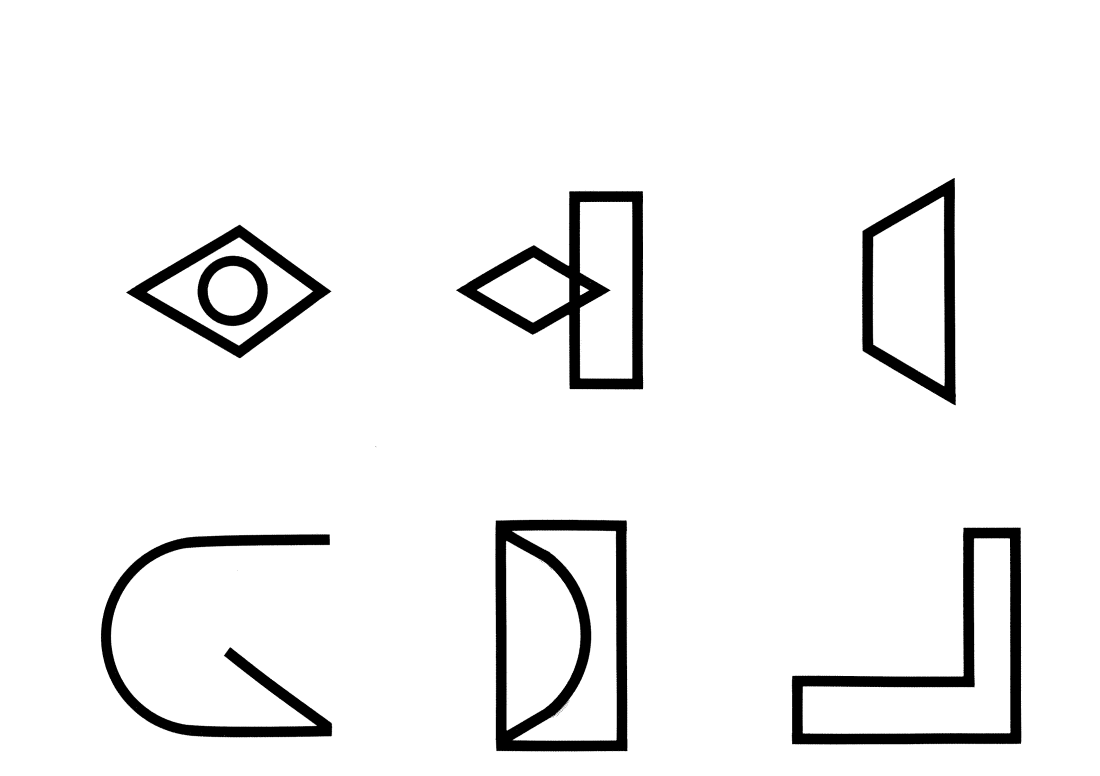 Brief Visuospatial Memory Test (Revised)
RHB Benedict (Clin Neuropsych 1994; Psychol Assess 1996; 
Psychol Assess Resources 1997).
Benedict et al. Clin Neuropsychol  2002; 16: 381-97
37
BICAMSBrief International Cognitive Assessment for MS
Battery
SDMT
CVLT-II, first 5 recall trials
BVMTR, first 3 recall trials
BICAMS committee meetings and website are sponsored by Bayer Healthcare
38
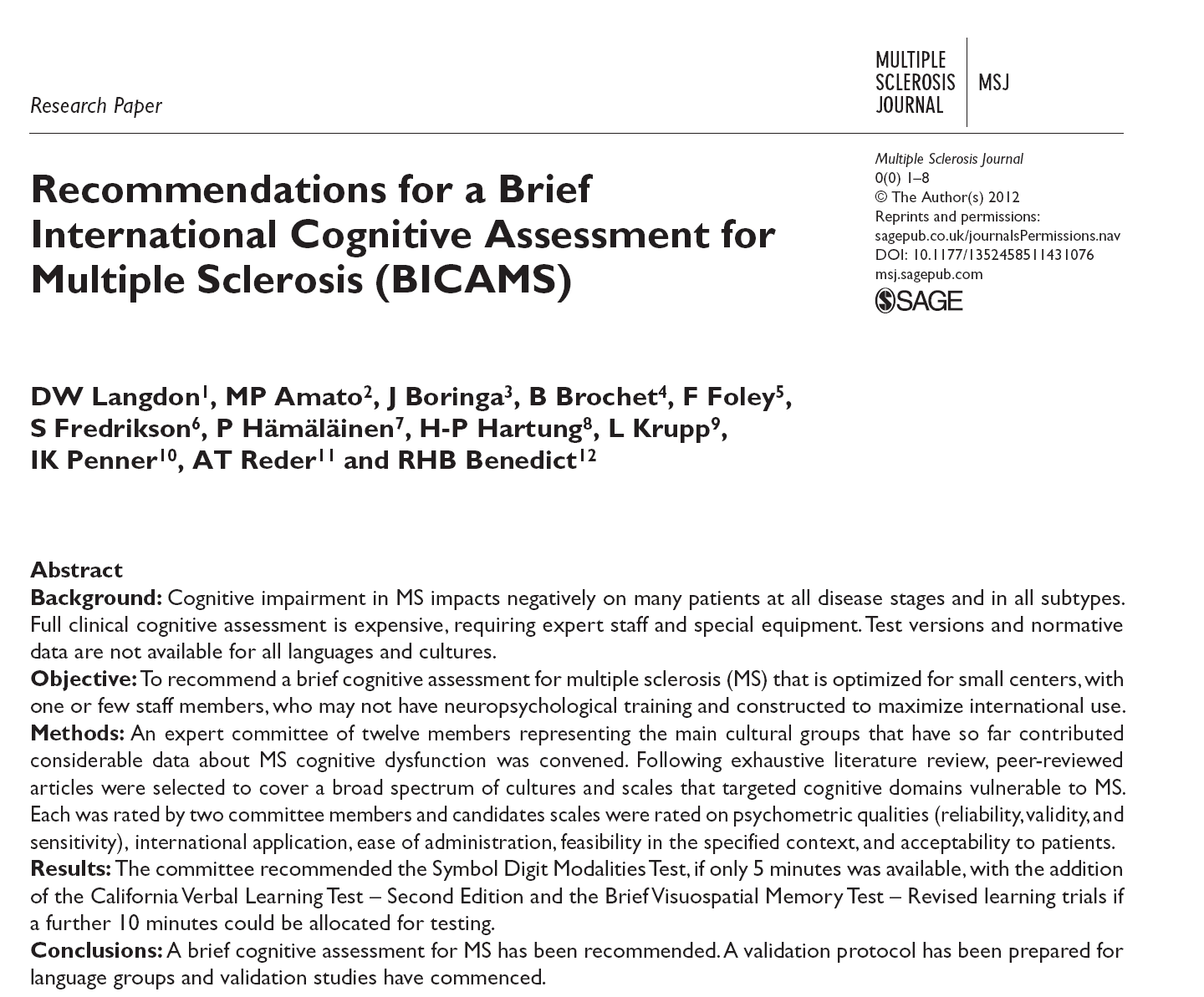 BICAMS committee meetings and website are sponsored by Bayer Healthcare
39
Validity of BICAMS tests confirmed by routine 3T imaging
25 MS patients assessed on large battery

SDMT correlated with
Cortical lesion number
Cortical lesion volume
White matter lesion volume

CVLT-2 (immediate and delayed scores) correlated with
Cortical lesion number

BVMT-R (immediate and delayed scores) correlated with
Cortical lesion volume
White matter lesion volume
Mike et al., Identification and clinical impact of multiple sclerosis cortical lesions as assessed by routine 3T MR imaging. AJNR. 2011;32:515-21
Validity of BICAMS tests confirmed by routine 3T imaging  after correction for age, depression and pre-morbid intelligence
SDMT correlated with
Cortical lesion number	 	R2 = 0.513, p = .0002
Cortical lesion volume 	 	R2 = 0.449, p = .0008
White matter lesion volume 	R2 = 0.418, p = .0014

CVLT-2 (immediate and delayed scores) correlated with
Cortical lesion number 		R2 = 0.542, p = .013 (immediate recall)
 			R2 = 0.461, p = .043 (delayed recall)

BVMT-R (immediate and delayed scores) correlated with
Cortical lesion volume		NS
White matter lesion volume	NS
Mike et al., Identification and clinical impact of multiple sclerosis cortical lesions as assessed by routine 3T MR imaging. AJNR. 2011;32:515-21
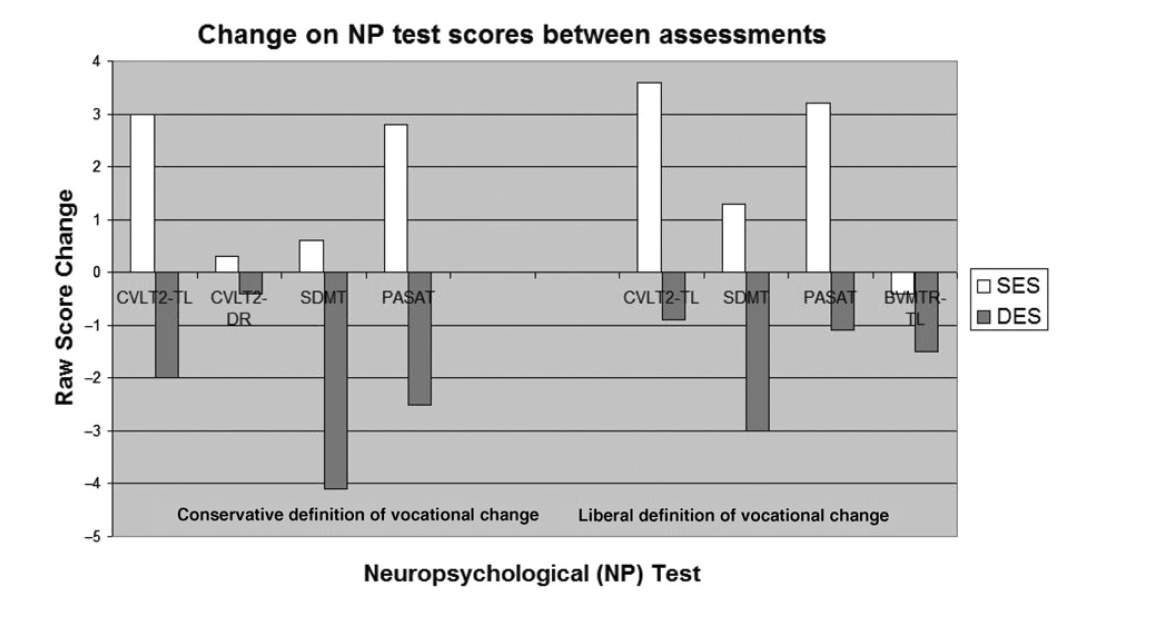 Morrow et al., Predicting loss of employment over three years in multiple sclerosis: clinically meaningful cognitive decline. Clin Neuropsychol 2010:24;1131-45.
BICAMSBrief International Cognitive Assessment for MS
Identify a brief assessment tool for cognition in MS
can be used by health care professionals who are not cognitive specialists
has international validation
Specify an international validation protocol that can be implemented in any country
BICAMS committee meetings and website are sponsored by Bayer Healthcare
43
BICAMS - Brief International Cognitive Assessment for MSInternational validation protocol
Step 1, Standardization and Translation of Test Stimuli. 
Step 2, Standardization and Translation of Test Instructions
Step 3, Normalization
Step 4, Test-Retest Reliability  
Step 5, Criterion-Related Validity
BICAMS committee meetings and website are sponsored by Bayer Healthcare
44
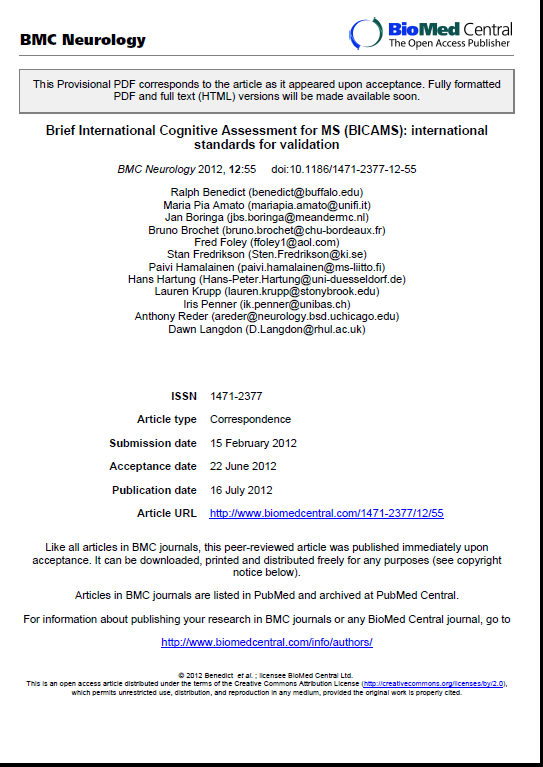 BICAMSBrief International Cognitive Assessment for MS
Identify a brief assessment tool for cognition in MS
can be used by health care professionals who are not cognitive specialists
has international validation
Specify an international validation protocol that can be implemented in any country
Agree guidelines on test-retest timing and clinically significant change
BICAMS committee meetings and website are sponsored by Bayer Healthcare
46
BICAMS national validations
BICAMS: improving quality of healthcare and researchin MS cognition
Increasing patient access and equality

Cognitive assessment can be accessed by MS patients who do not attend specialist centres
Increased awareness of cognitive issues in health services, leading to better management
Psychometrically sound MS cognitive assessment available in many more countries

Improving research

Cognitive data can be collected for national and international databases
Multinational studies can utilise comparable cognitive data
Screening tests
Screening tests
Brief Batteries
Brief Batteries
Intermediate length Batteries
Comprehensive Batteries
Assessment of Cognition
Routine in the office
0 mins
Routine in the clinic
BICAMS
15 mins
45 mins
Routine NP exam
90 mins
Differential diagnosis
Disability questions
Rehabilitation programs
120 mins
49
Disclosures
Research contracts/sponsorship/speaker bureau/consultancy:
Bayer Healthcare
Biogen IDEC
European Charcot Foundation
Merck Serono
Novartis
Serono Symposia
Teva GmbH
Sanofi-Aventis
Grants:
MS Society
MS Trust
NHS Executive
Swiss MS Society
St George’s/RHUL Studentship
University of London Central Research Fund